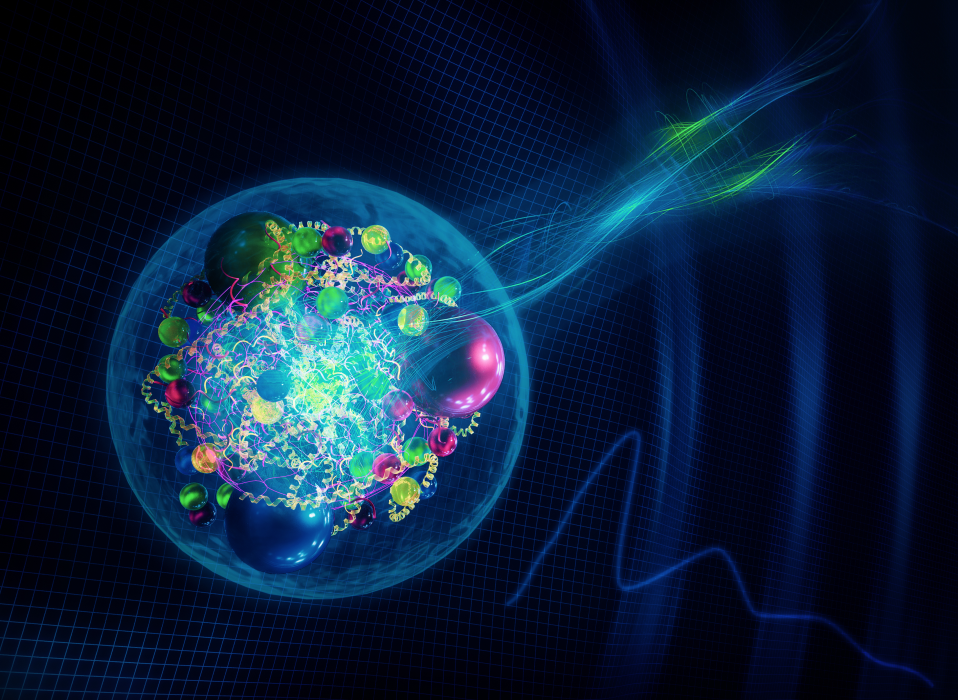 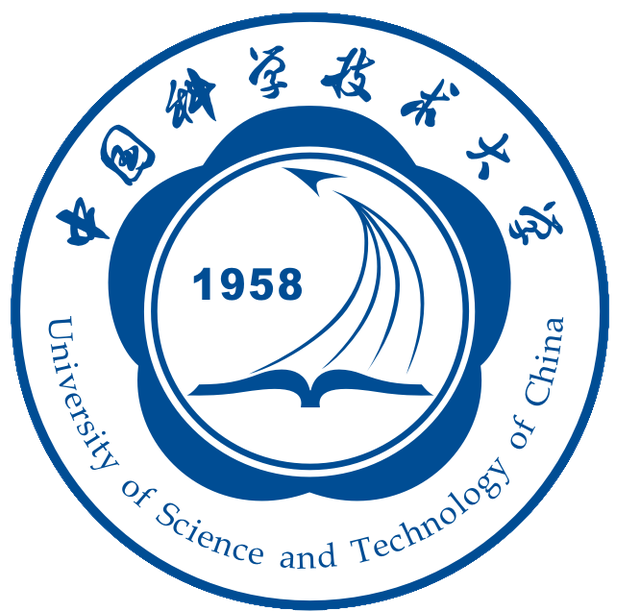 Anomaly effects observed in baryon EMFFs
周小蓉
中国科学技术大学
第八届BESIII R值与QCD强子结构研讨会
哈尔滨工程大学，2024年7月19-22日
核子形状因子
非点状散射截面 = 点状散射截面*形状因子
R. Hofstadter
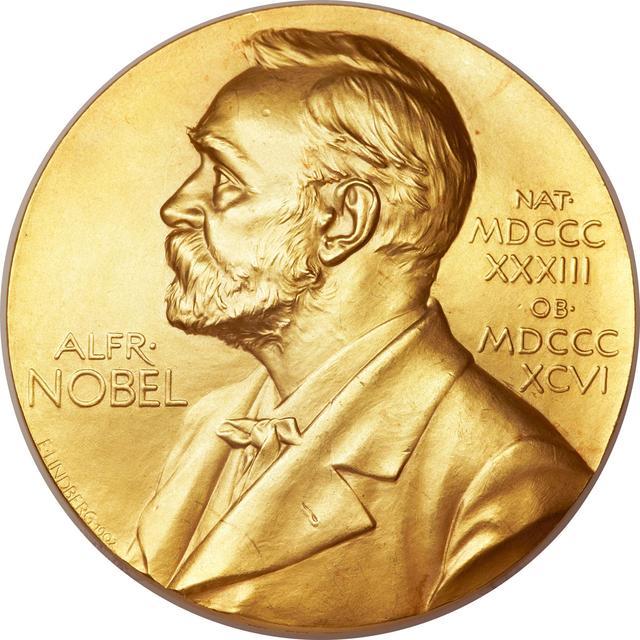 1961
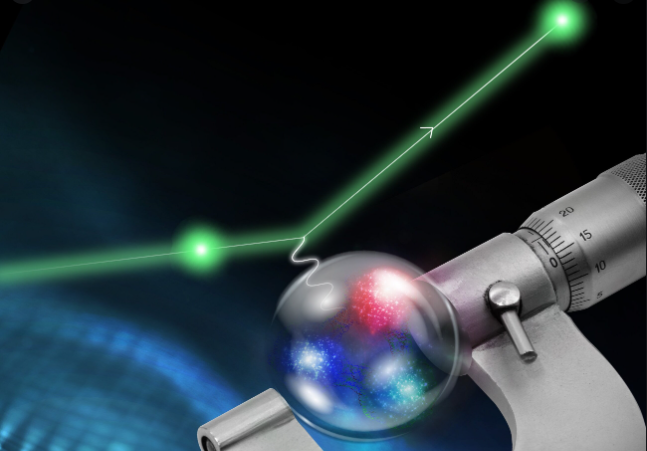 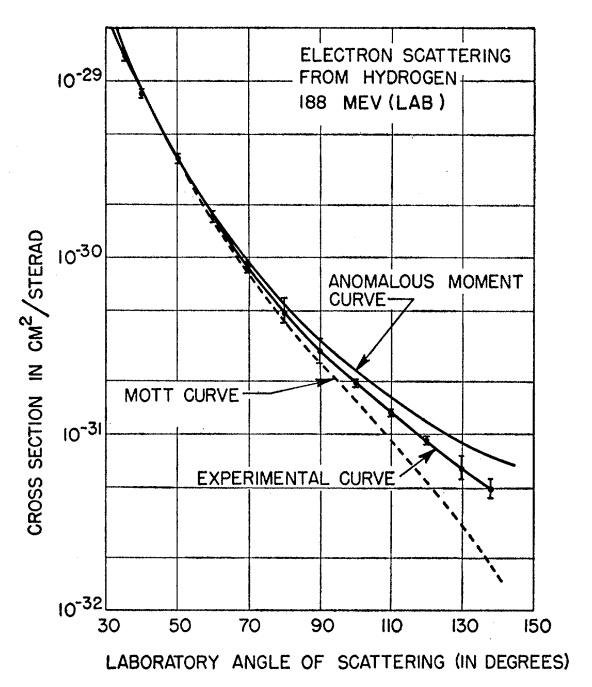 2
形状因子与电荷分布
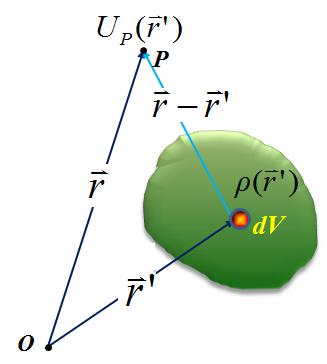 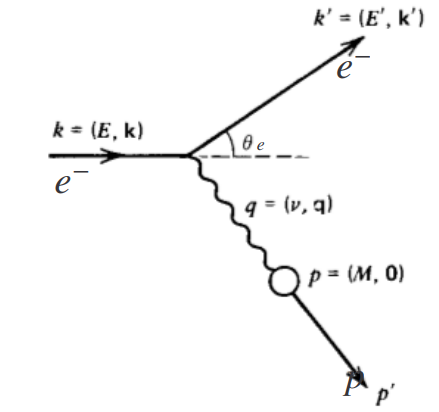 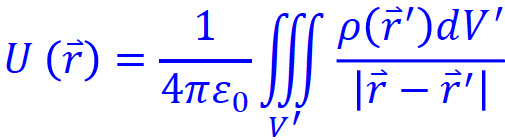 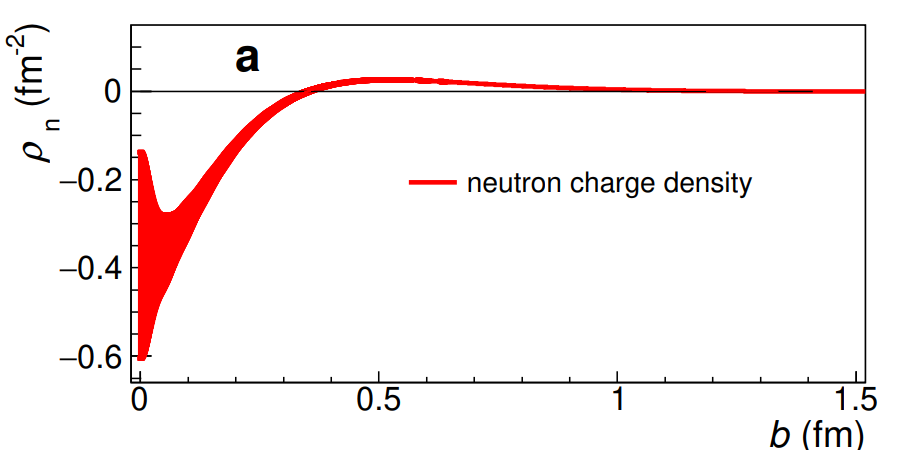 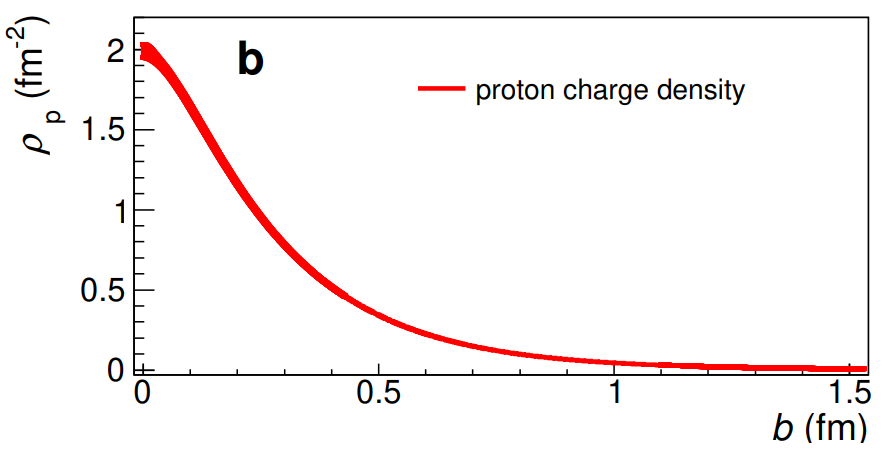 3
形状因子与电荷半径
兰姆移位：氢原子，muonic-氢原子
  （关键：测量精度、玻尔半径）
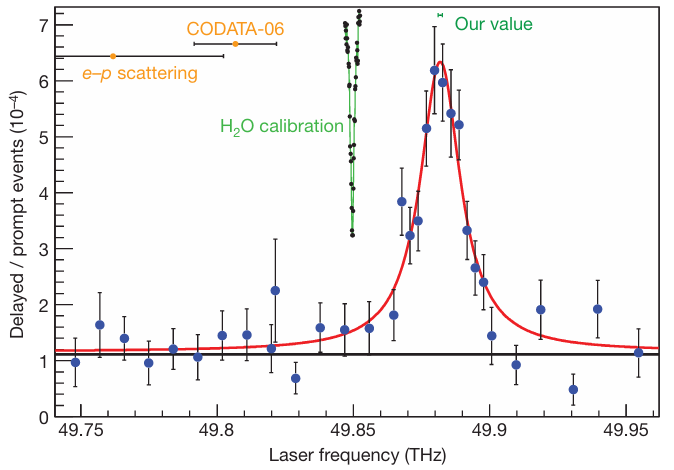 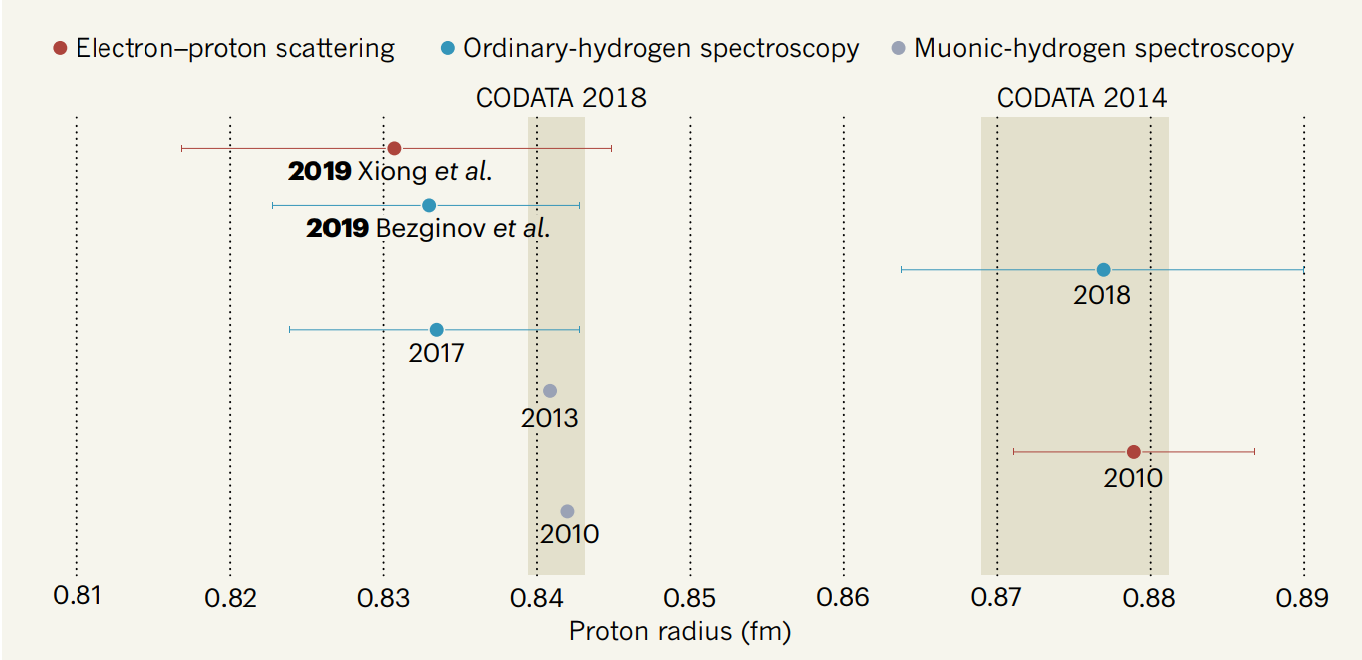 Nature 466, 213–216 (2010)
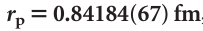 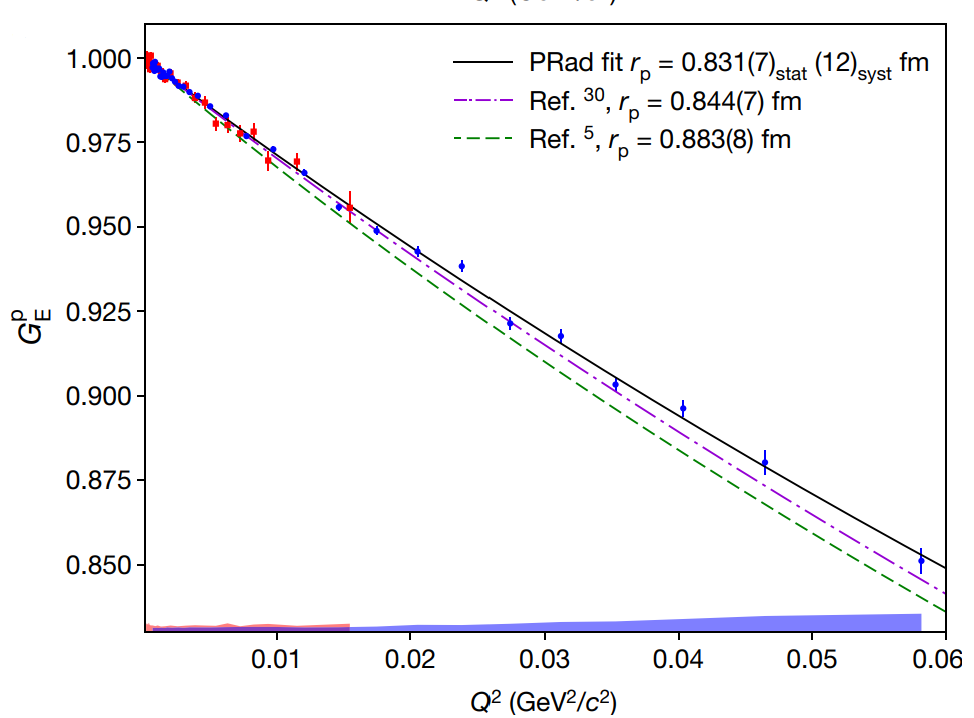 Nature 575, 147–150 (2019)
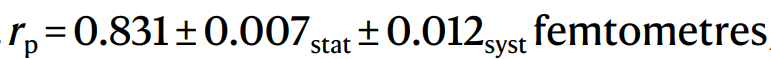 4
4
类空空间和类时空间
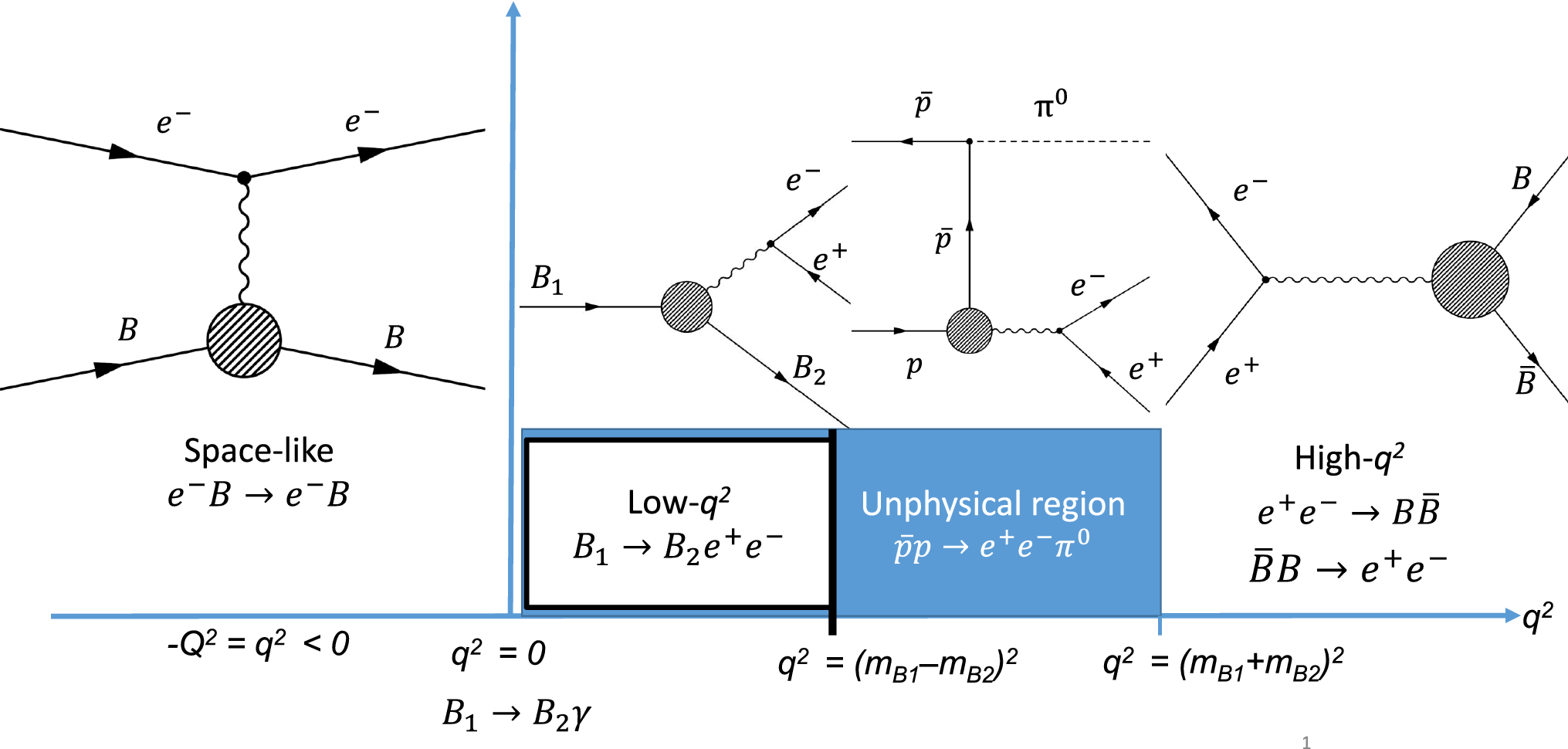 5
类时电磁形状因子：理论简述
Phys.Rev. 124 (1961) 1577-1595
根据索末菲效应，末态相互作用会导致带电重子对阈值的非零截面,
Sov. Phys. Usp. 34 375(1991)
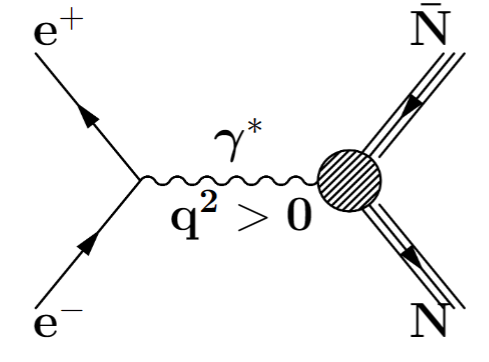 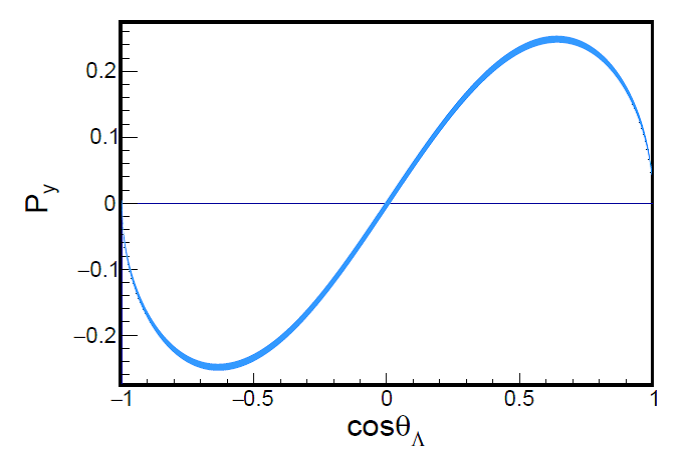 类时电磁形状因子的虚部会导致重子出现横向极化
Nuov Cim A 109, 241–256 (1996)
6
类时电磁形状因子：理论简述
很多低能区有效理论模型预言了类时空间电磁形状因子，包括但不限于：ChEFT, VMD, RCQM, parton model, pQCD等。
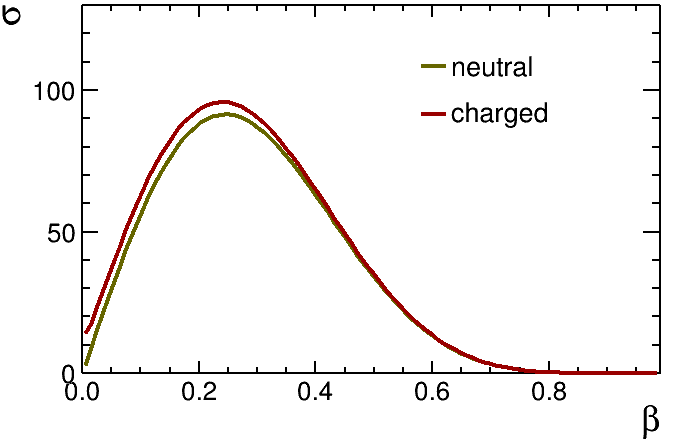 形状因子参数化：
类时电磁形状因子测量的其中一个重要意义即为检验低能区有效理论
7
利用类时电磁形状因子确定超子电磁半径
由于超子不稳定，很少有类空的超子电磁形状因子结果。
研究超子的电磁结构对于理解强子半径的味道依赖有重要意义。
利用类时电磁形状因子比值及其相位角信息，结合色散关系和渐进自由特性等约束，能够确定超子的电磁半径信息
PRD 104, 116016 (2021)
(SELEX Collaboration) PLB 522, 233 (2001)
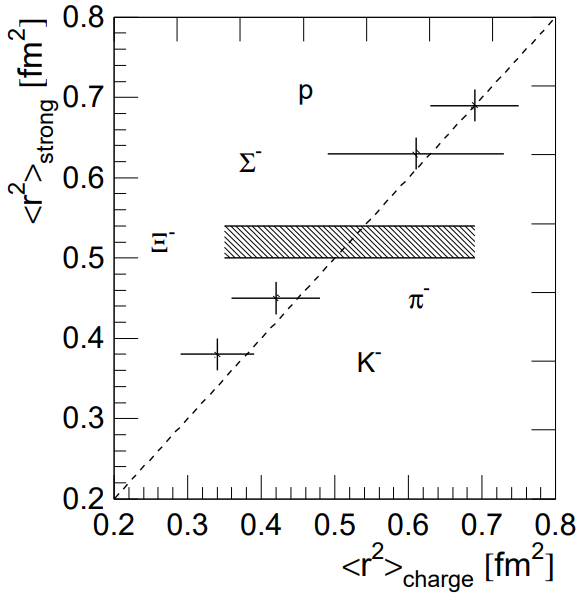 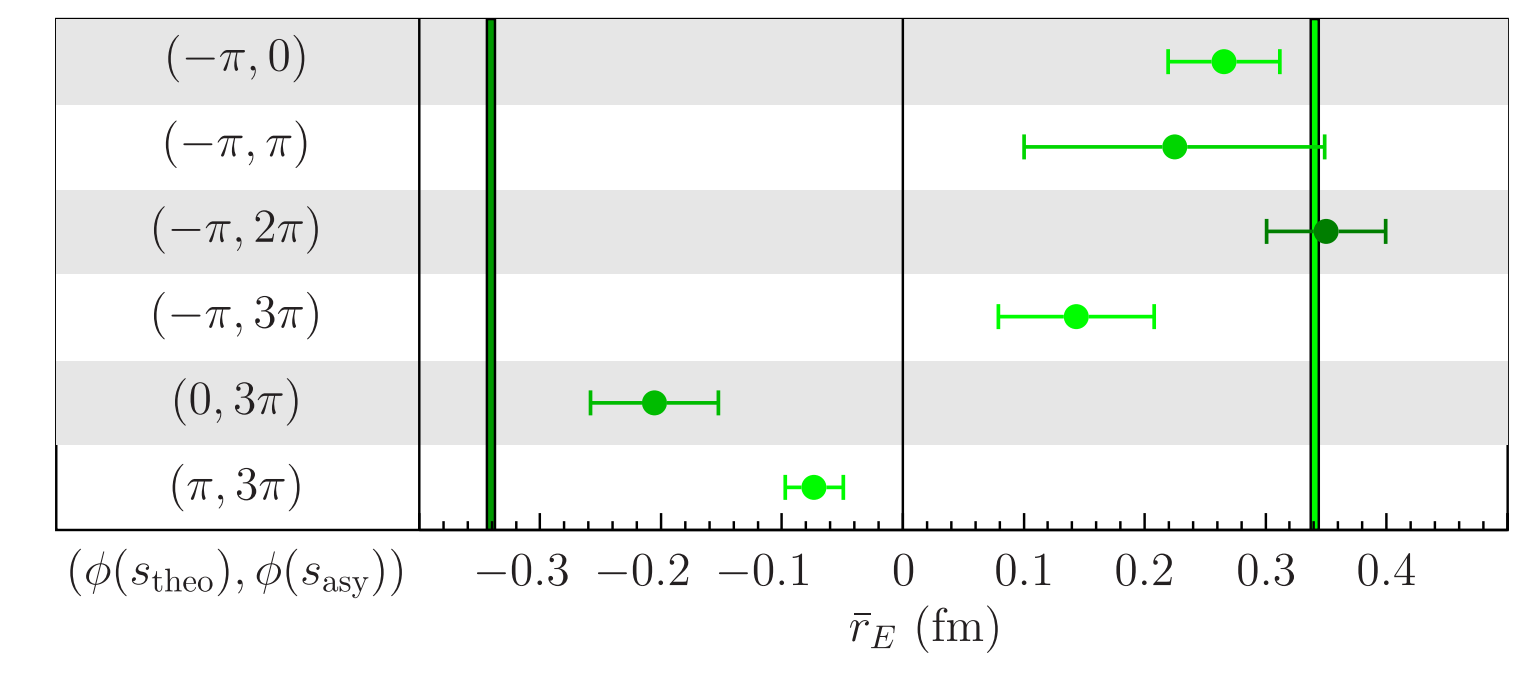 8
类时电磁形状因子：实验测量
ADONE实验（1972）
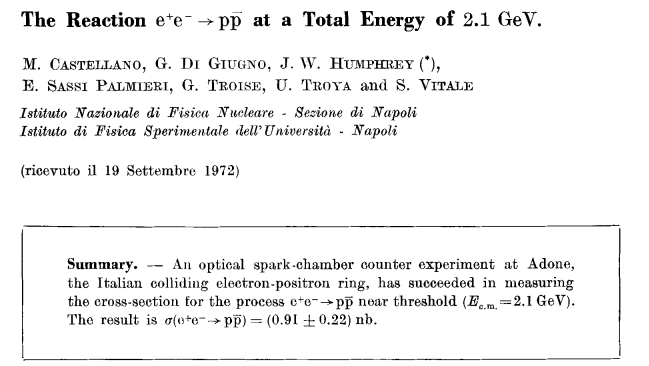 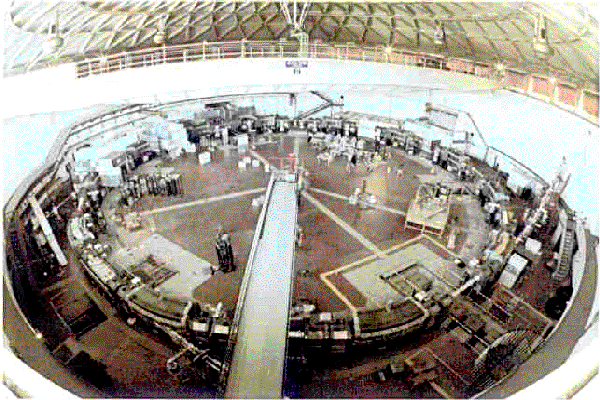 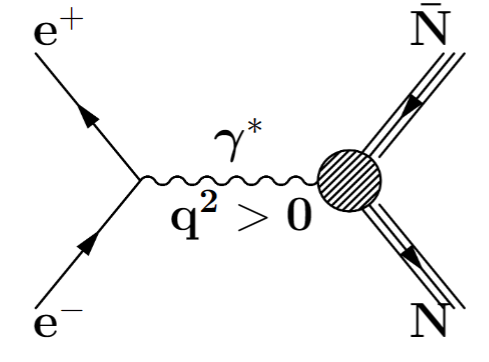 从21901张照片中找出约25个信号事例
CLEO-c
CLEO-c
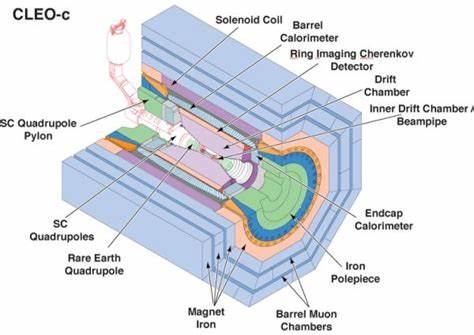 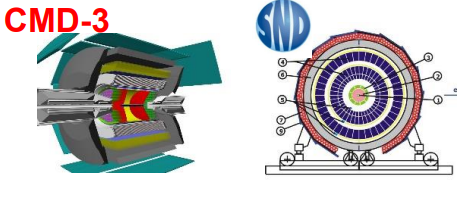 产生截面

有效电磁形状因子

电磁形状因子比值

极化，电磁形状因子相位
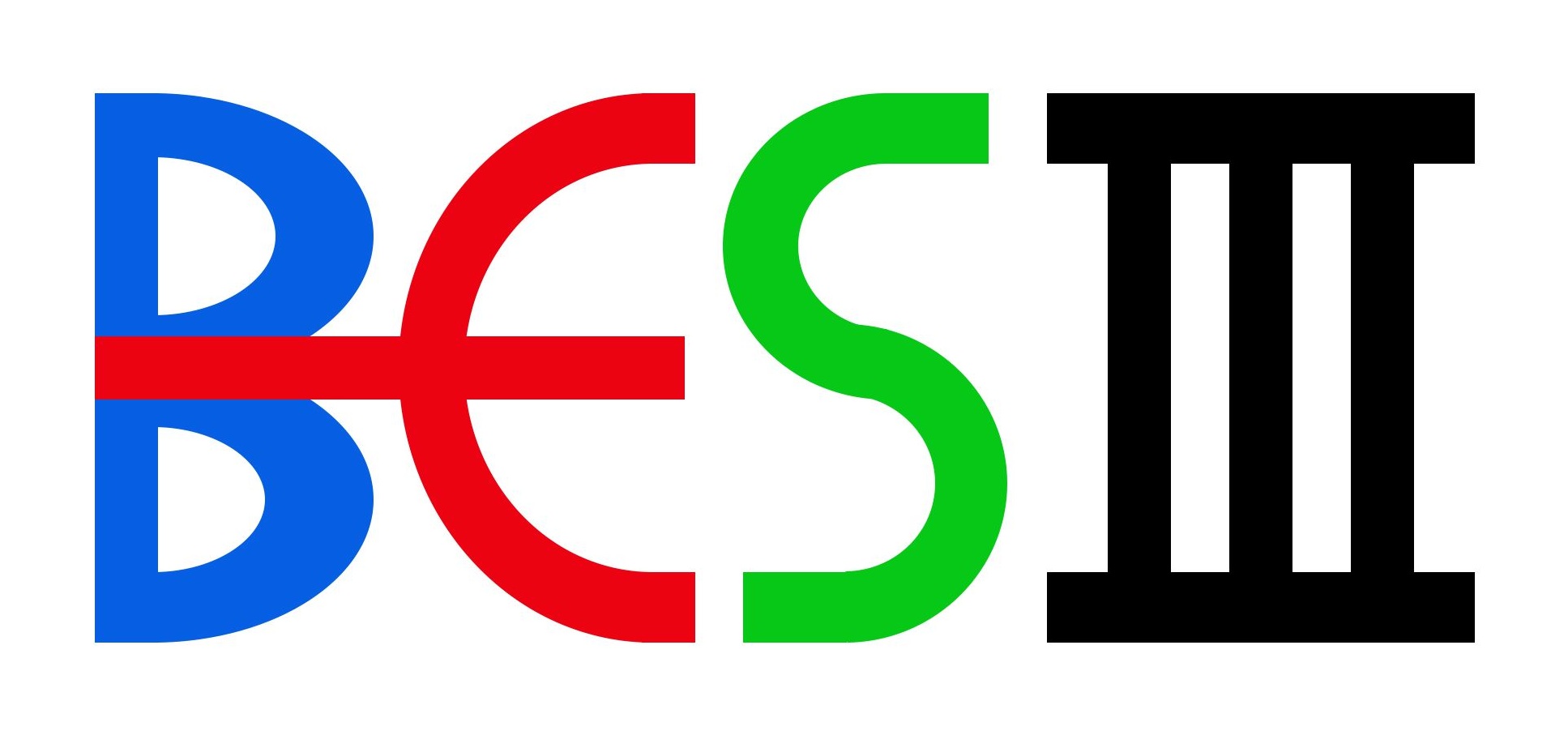 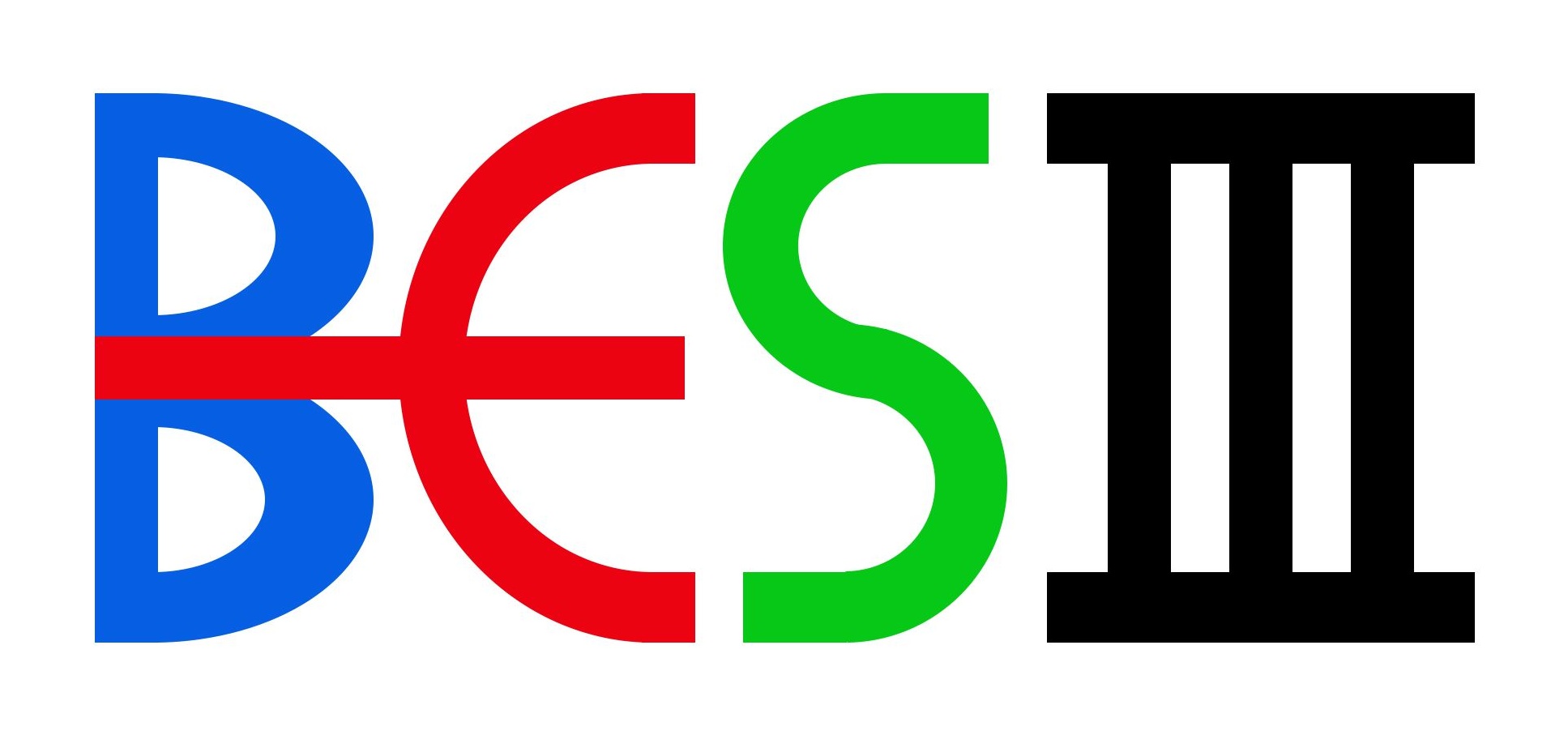 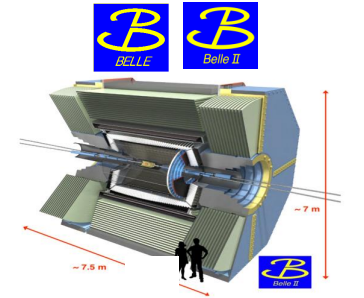 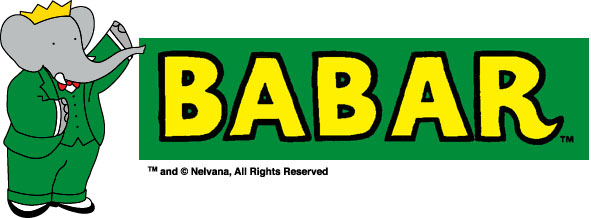 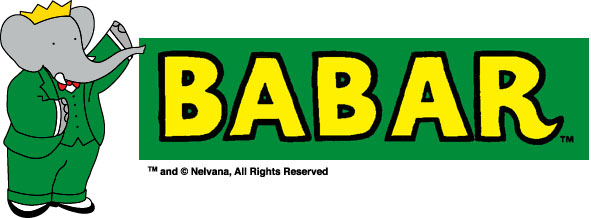 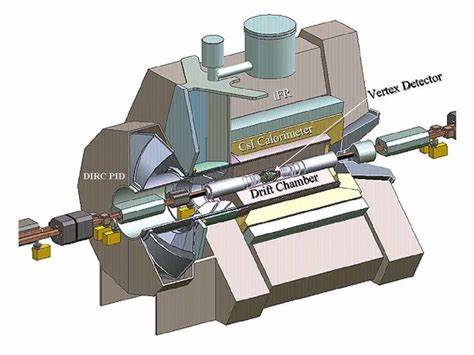 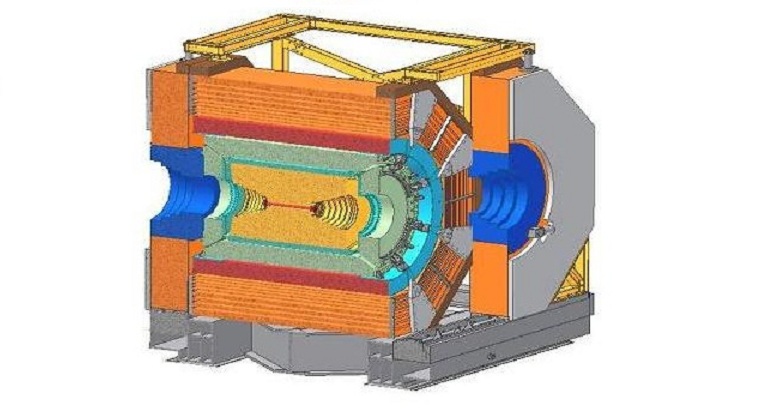 9
类时电磁形状因子：实验测量
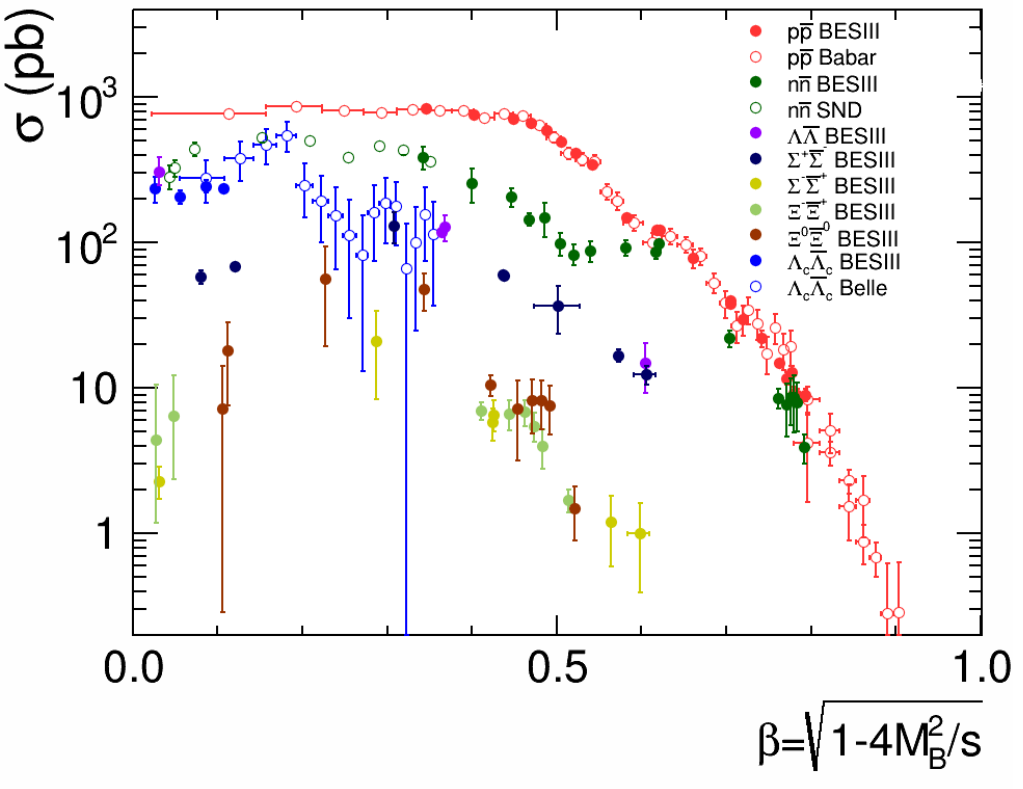 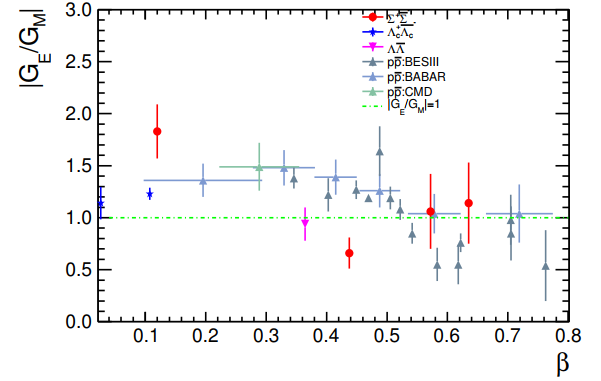 Nat.Sci.Rev. 8 (2021) 11, nwab187
10
CMD-3
PLB 794, 64-68 (2019)
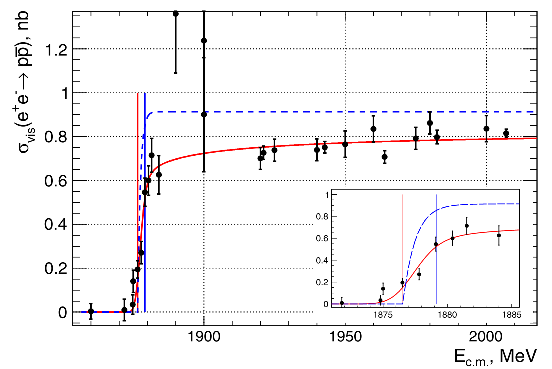 The Born cross section is described with
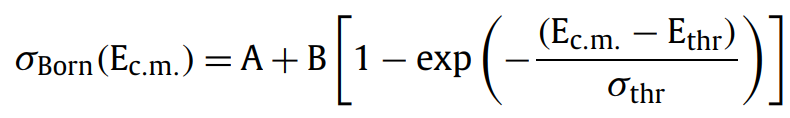 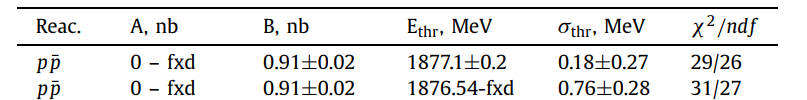 11
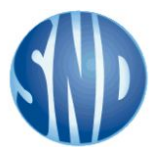 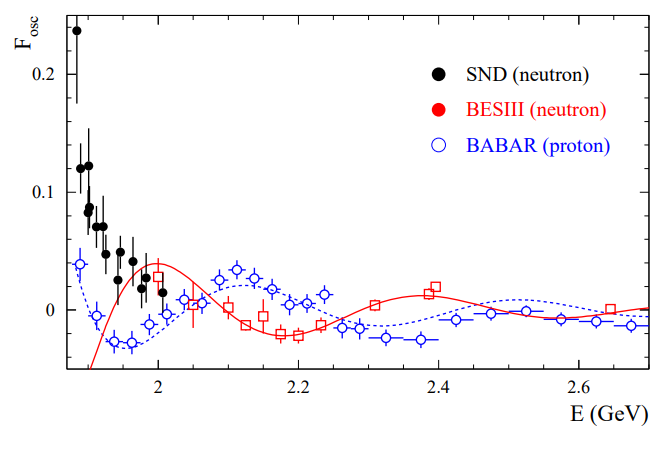 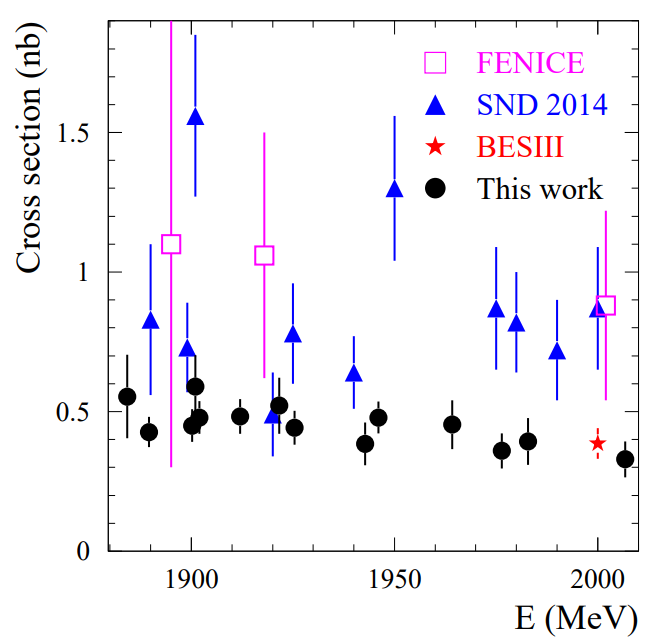 Eur.Phys.J.C 82 (2022) 8, 761
12
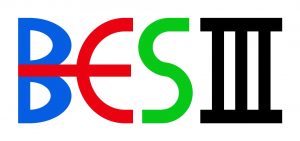 PRD 107.072005 (2023)
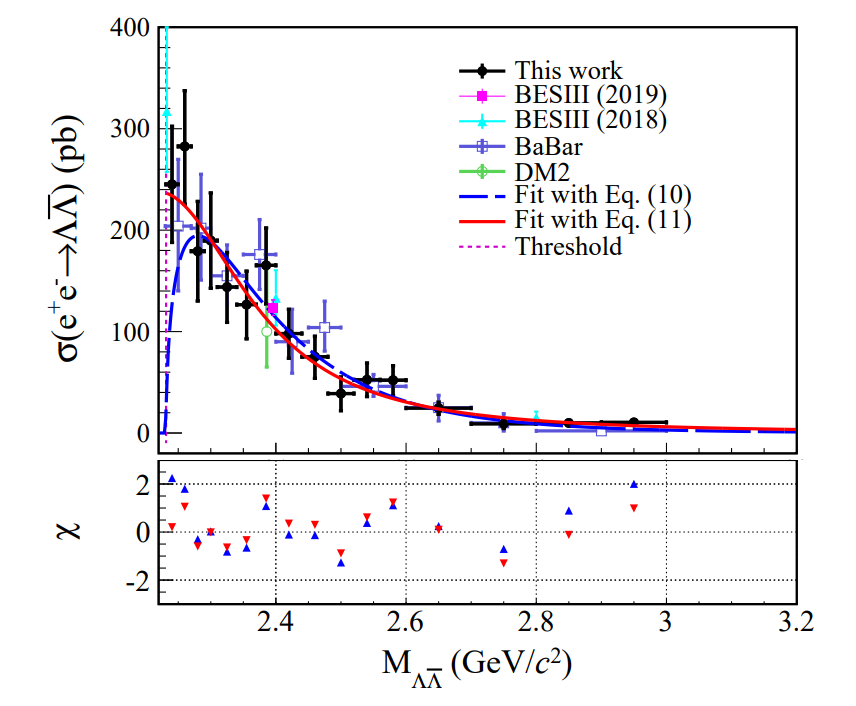 13
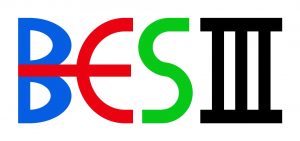 PRL 120, 132001 (2018)
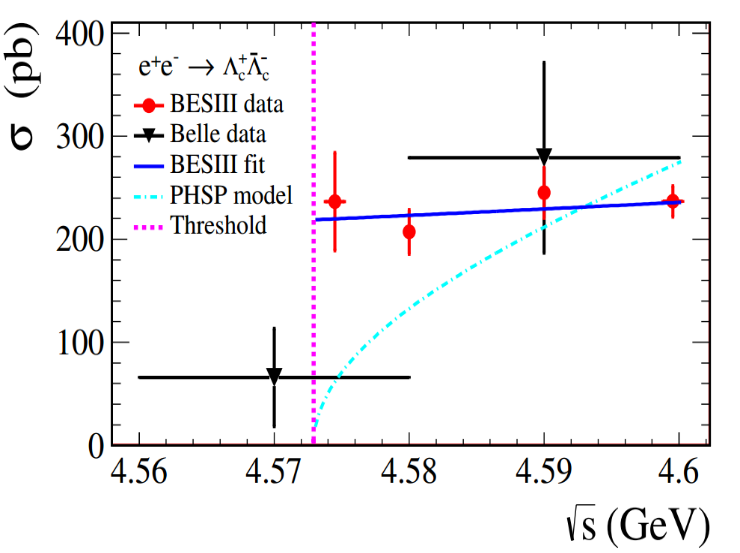 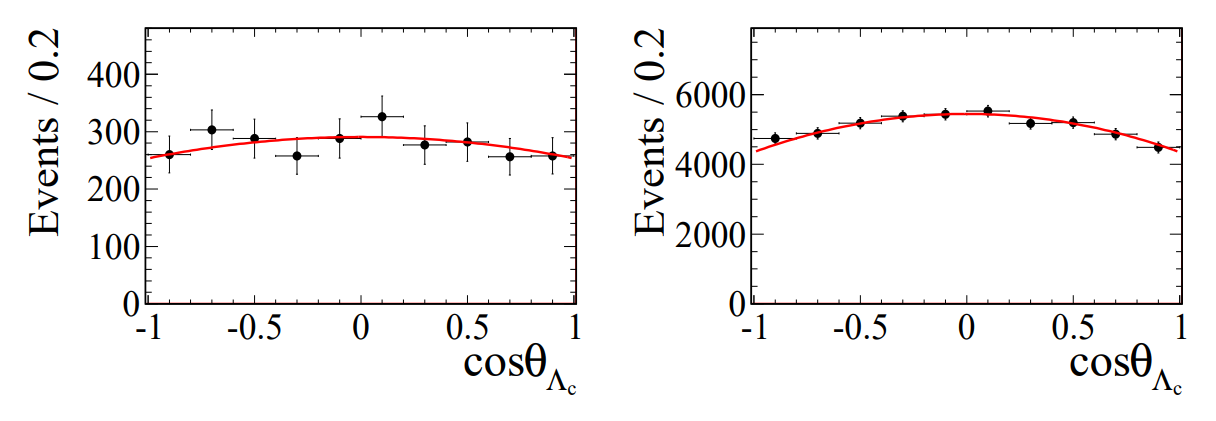 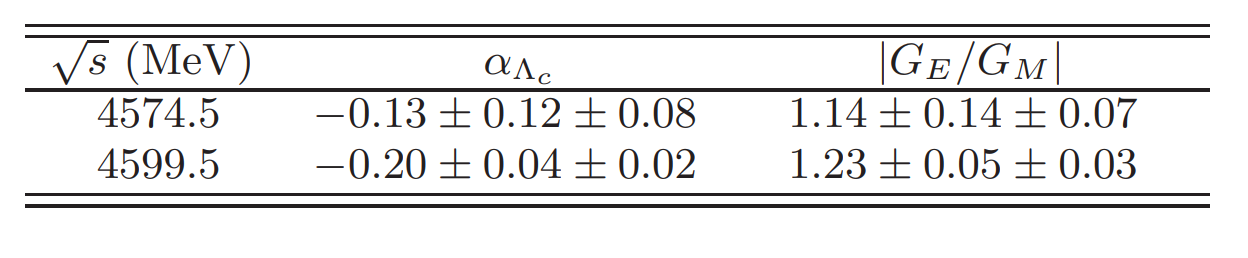 14
Question 1: 阈值反常结构的来源是什么？
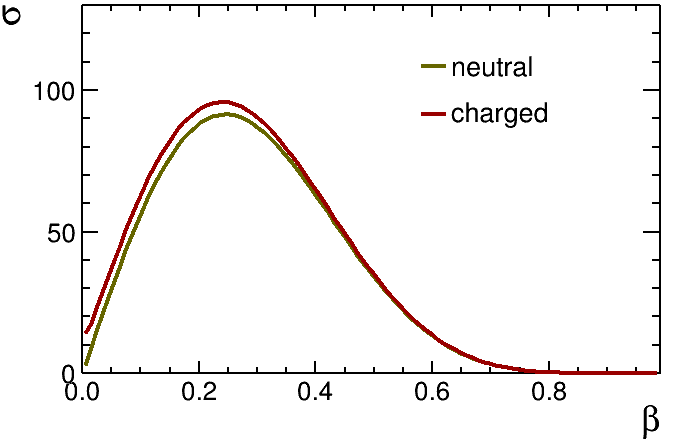 This is what we expect
These are what we got
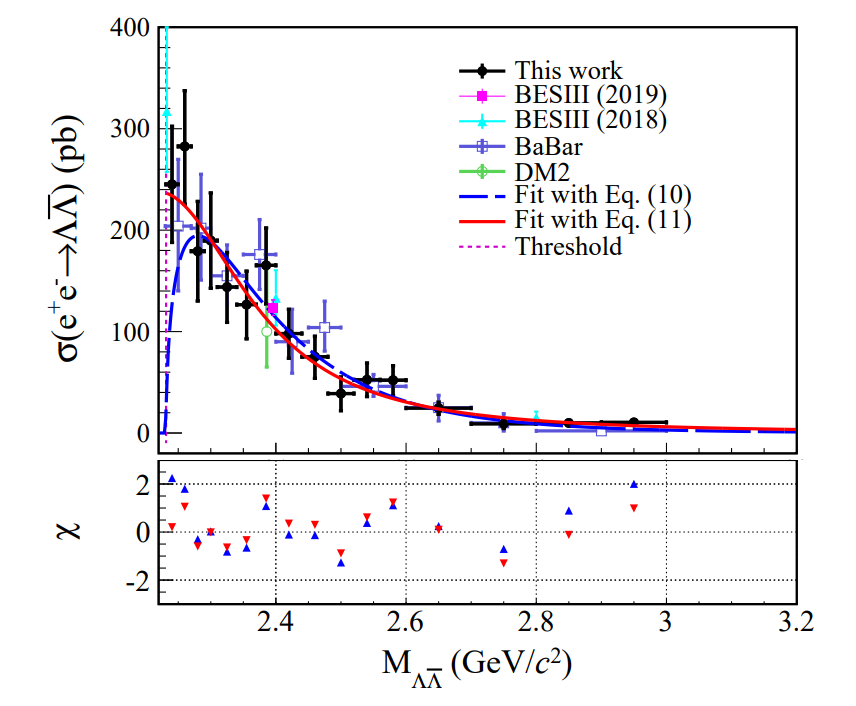 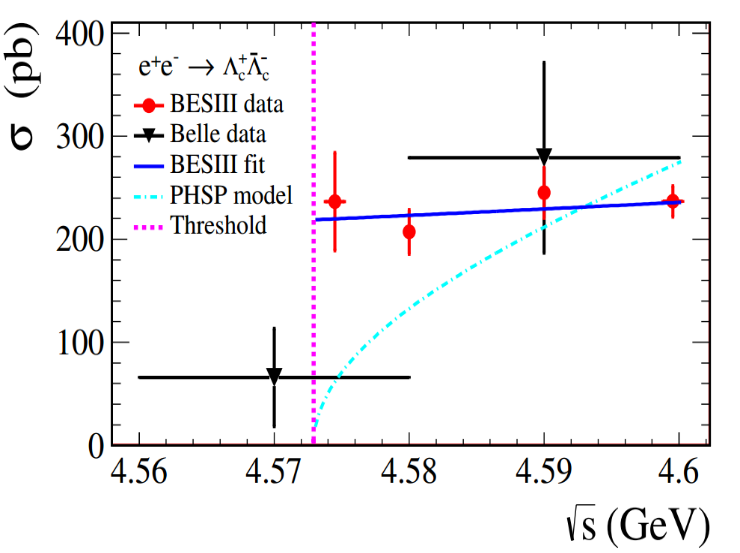 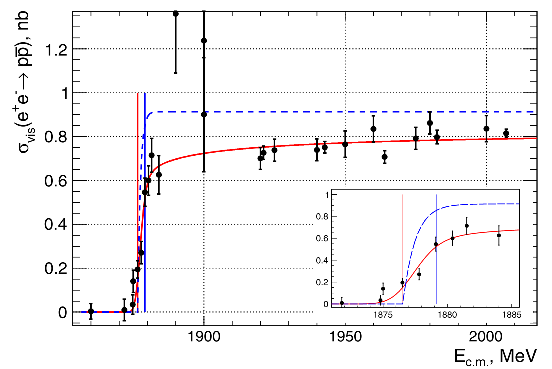 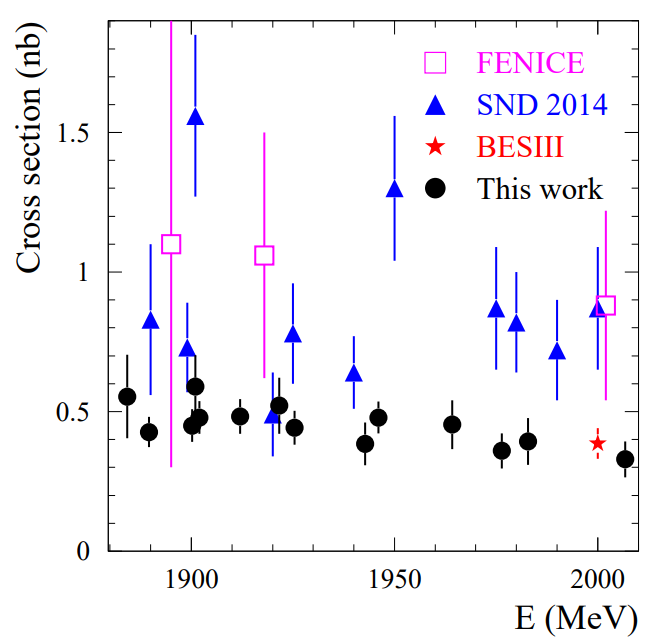 15
Proton EMFFs: effective FF
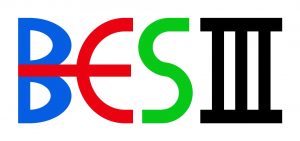 ISR method with detected photon and undetected at BESIII.
Damped oscillation distribution after subtracting the modified dipole.
PLB 817, 136328 (2021)
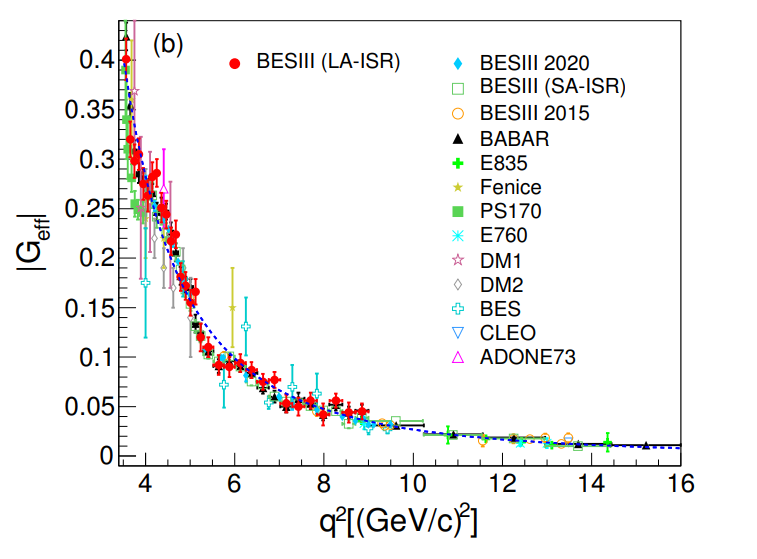 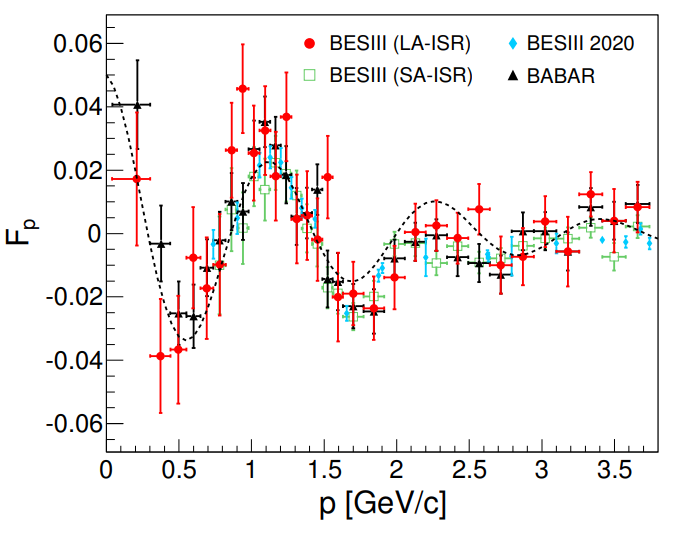 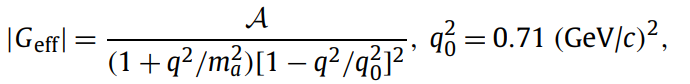 Blue dashed:
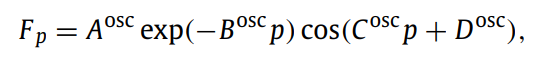 Black dashed:
16
Neutron EMFFs: effective FF
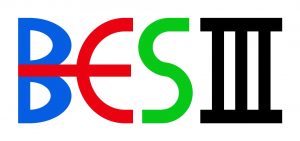 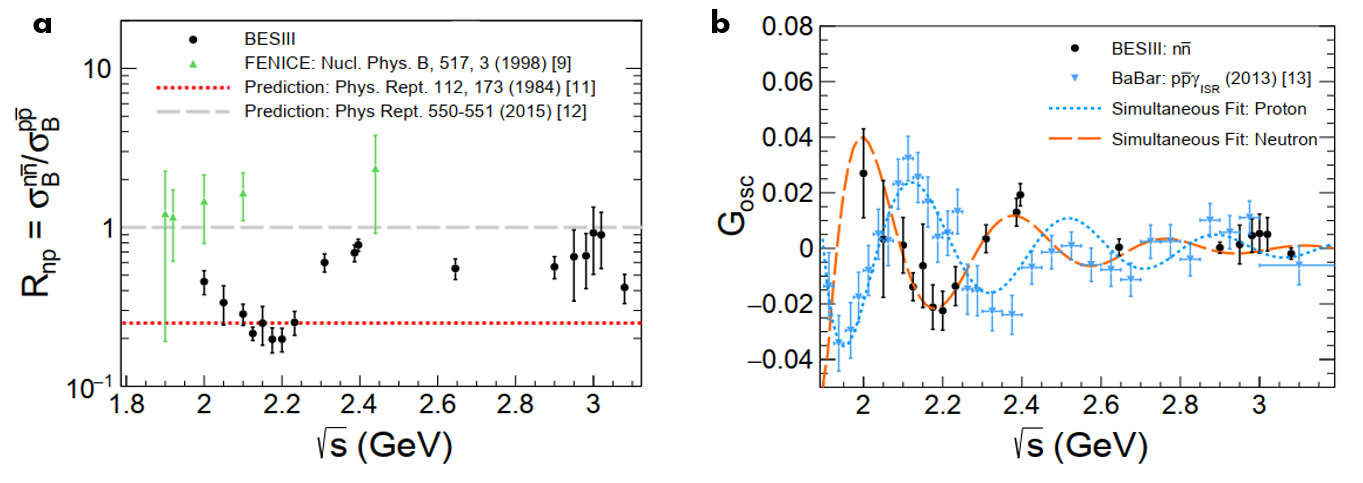 17
Nat. Phys. 17, 1200–1204 (2021)
Question 2: 有效形状因子振荡的机制是什么？
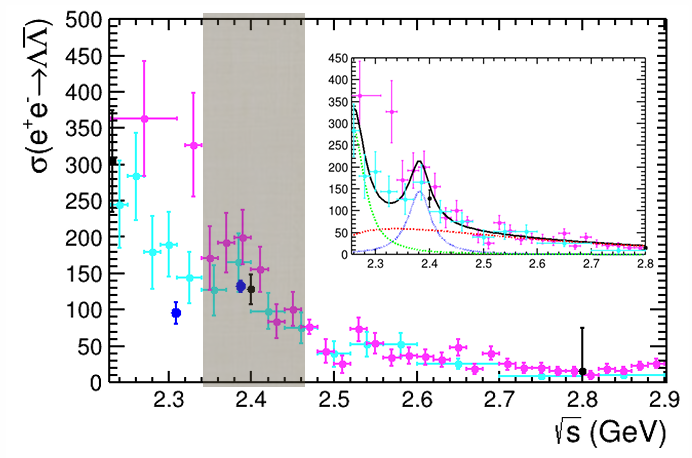 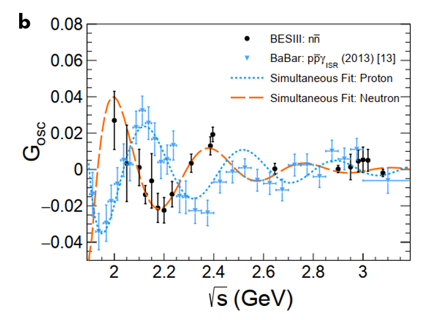 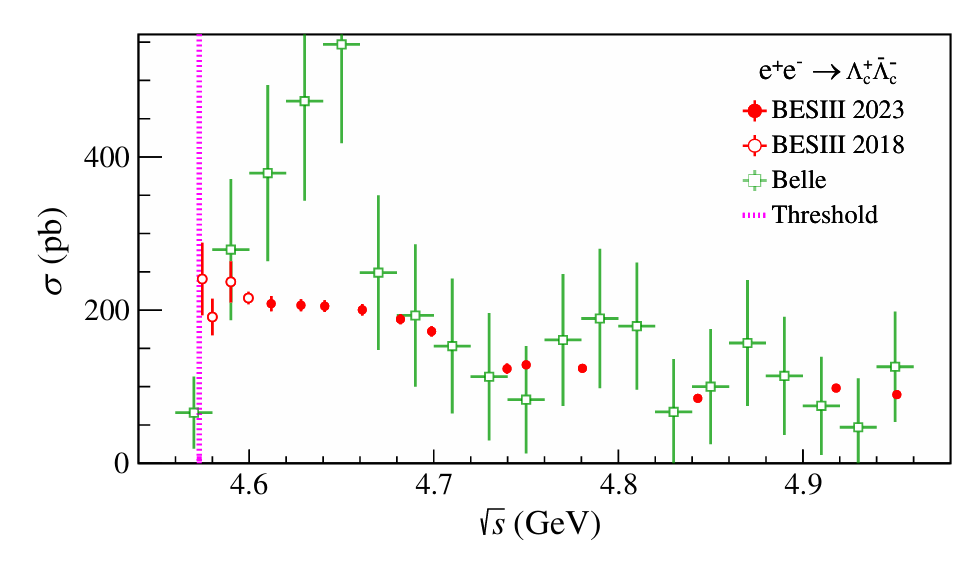 Proton EMFFs: |GE/GM|
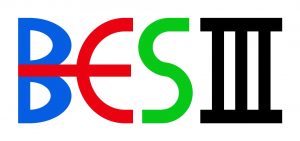 PRL 124, 042001 (2020)
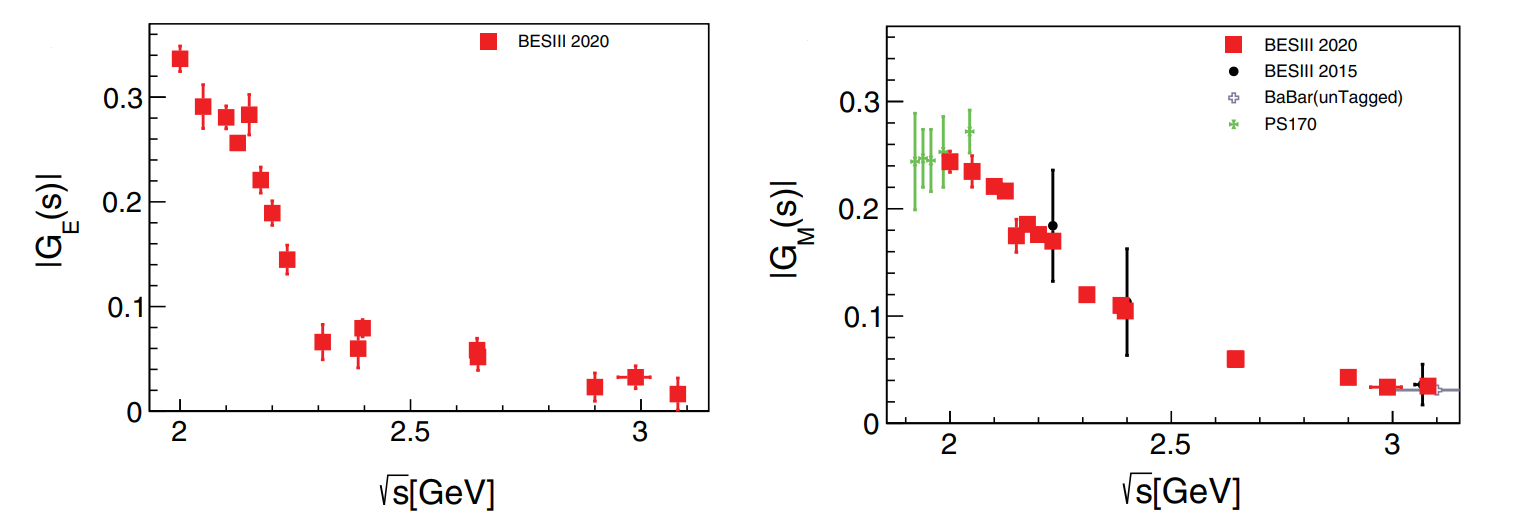 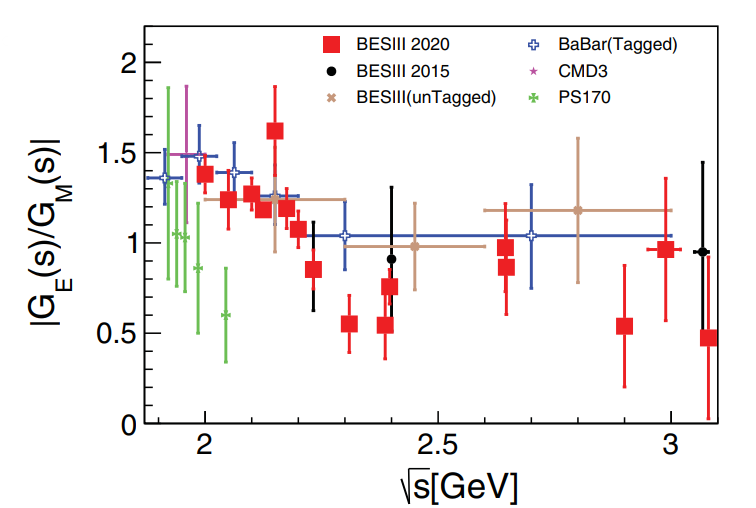 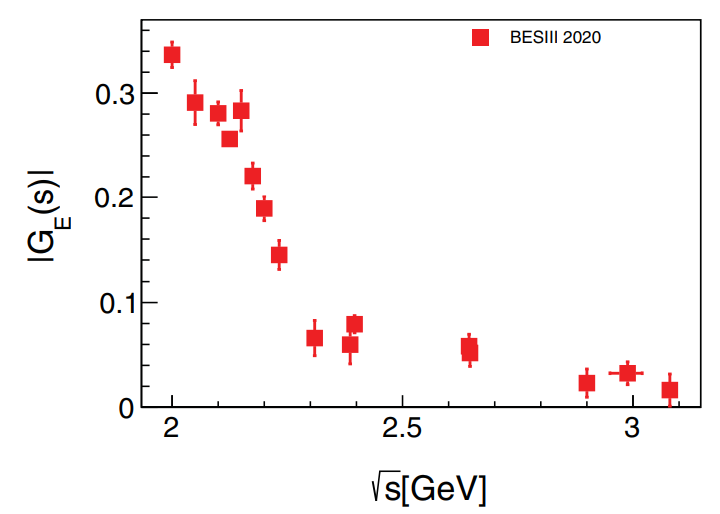 19
Analyticity of proton EMFFs
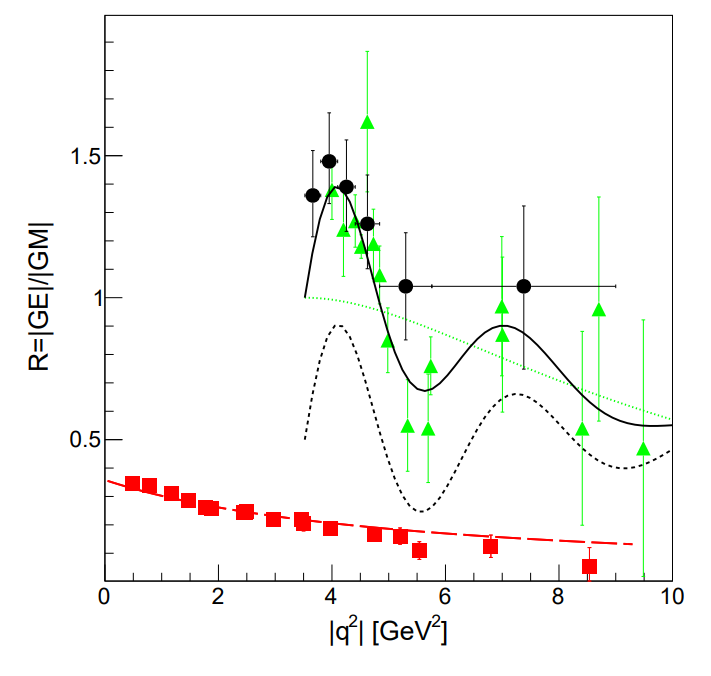 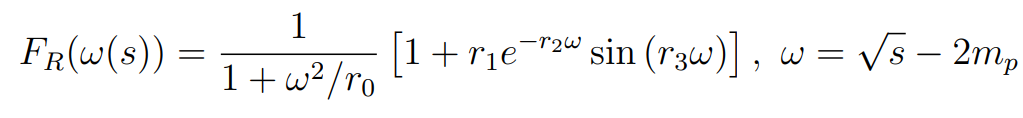 E. Tomasi-Gustafsson et al., PRC 103, 035203 (2021)
20
Neutron EMFFs: |GE/GM|
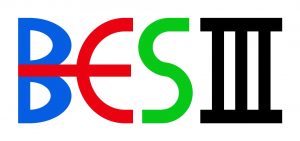 Compared with the FENICE results, the values for |GM| from this work are smaller by a factor of 2-3.
Results is compared with various models: pQCD, modified dipole, VMD and dispersion relations (DR), and DR model gives good consistency.
PRL 130, 151905 (2023)
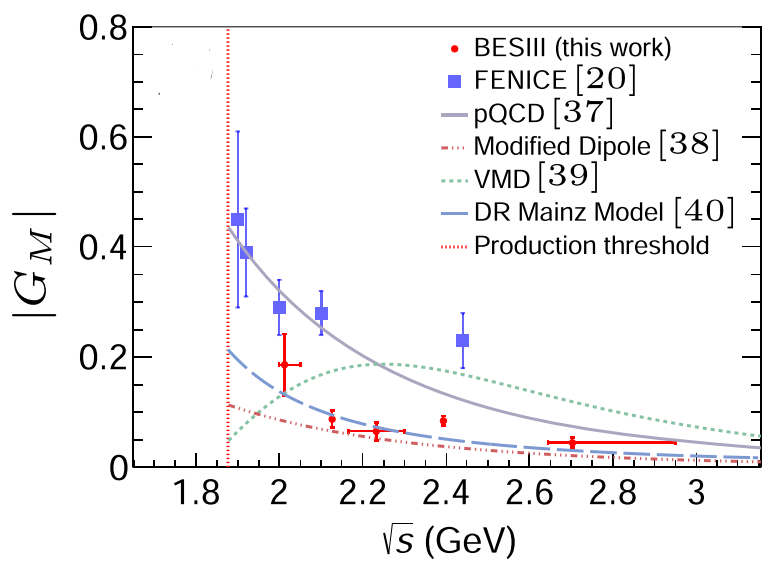 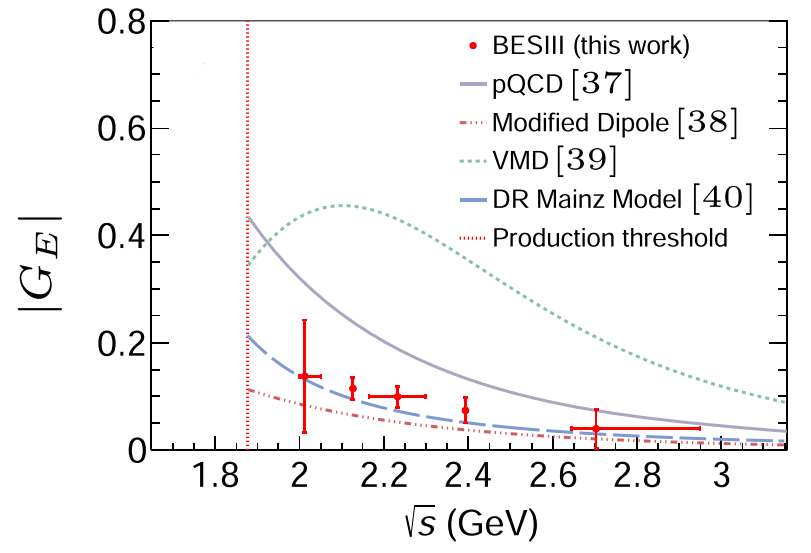 21
Phys. Rev. Lett. 131, 191901 (2023)
No oscillatory behavior in effective form factors as in proton/neutron, but damped oscillation on |GE/GM| observed, as in proton, with 3.5 times greater frequency.
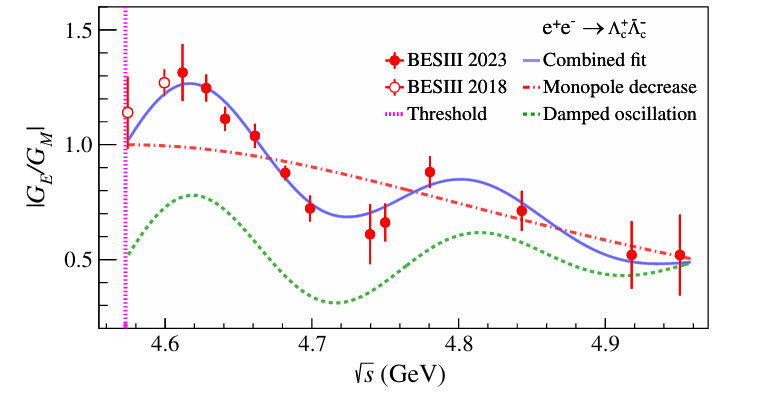 22
Question 3: 电磁形状因子比值振荡的机制是什么？
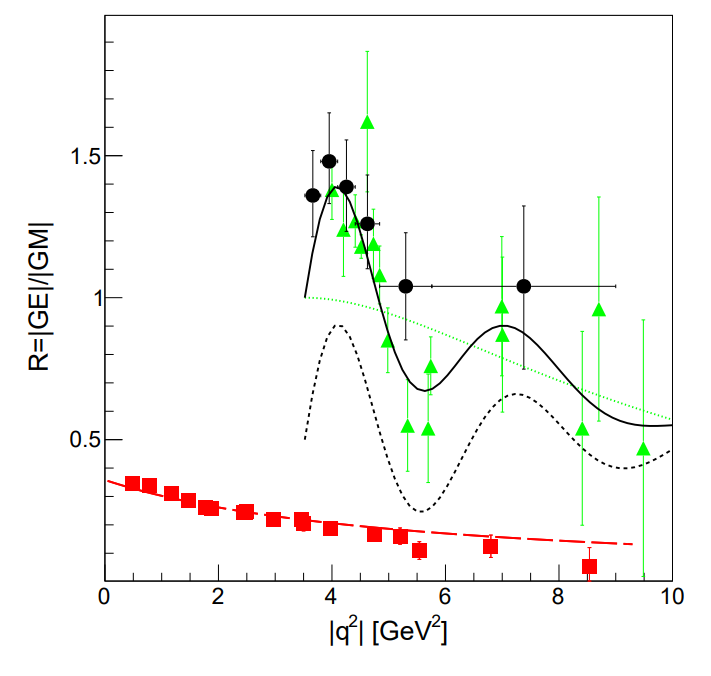 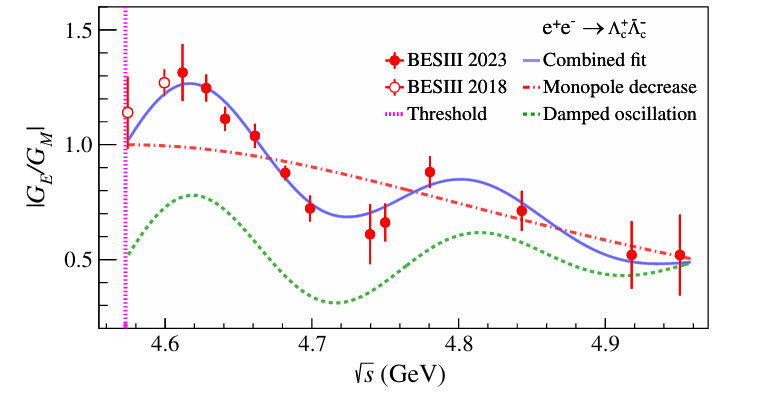 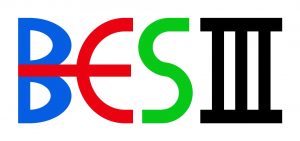 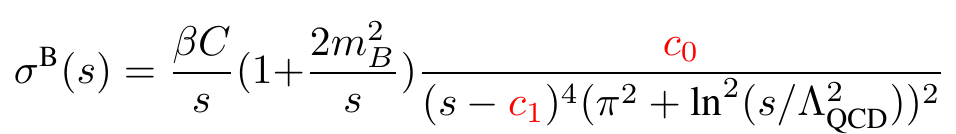 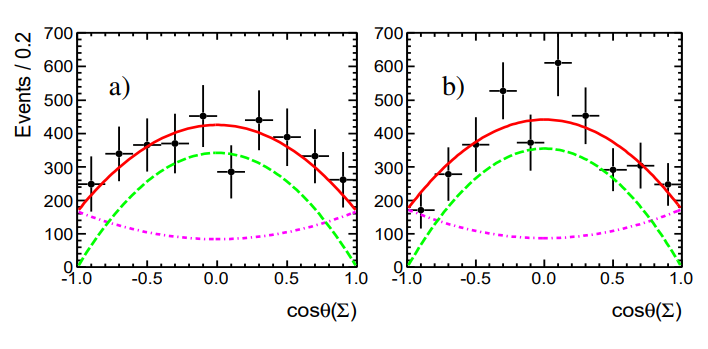 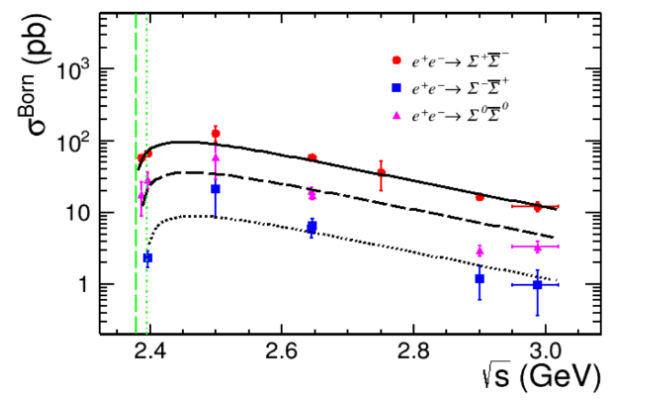 24
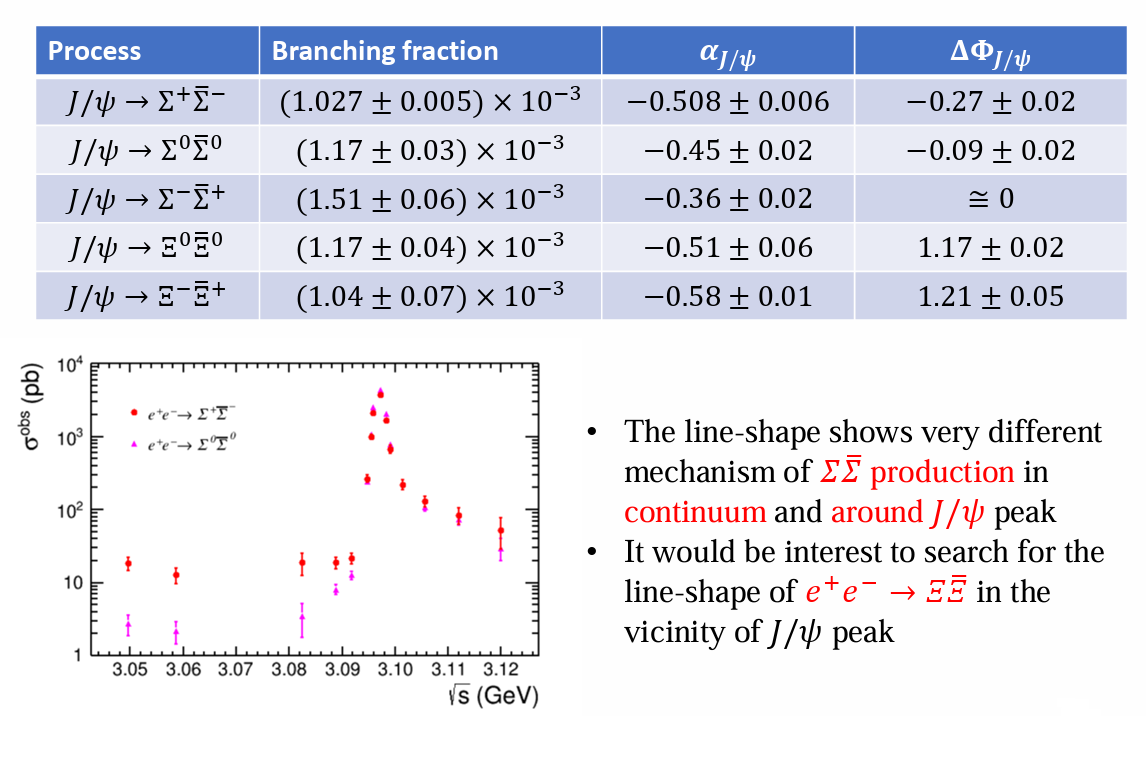 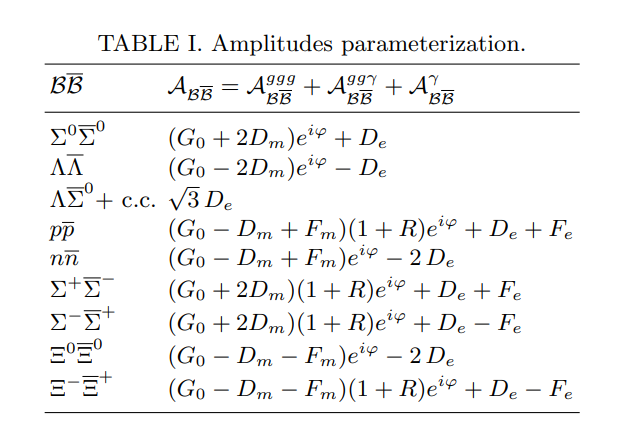 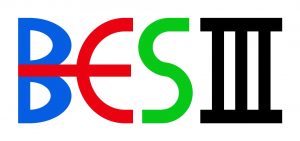 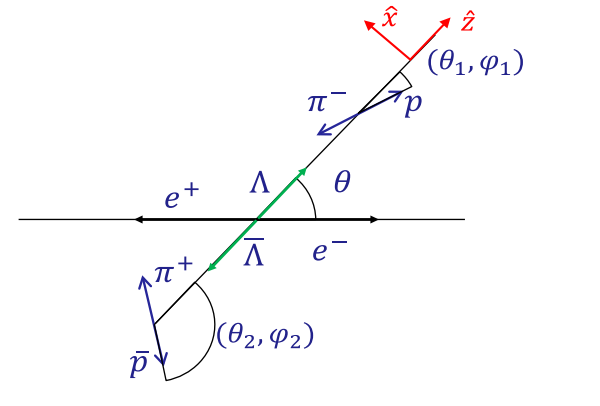 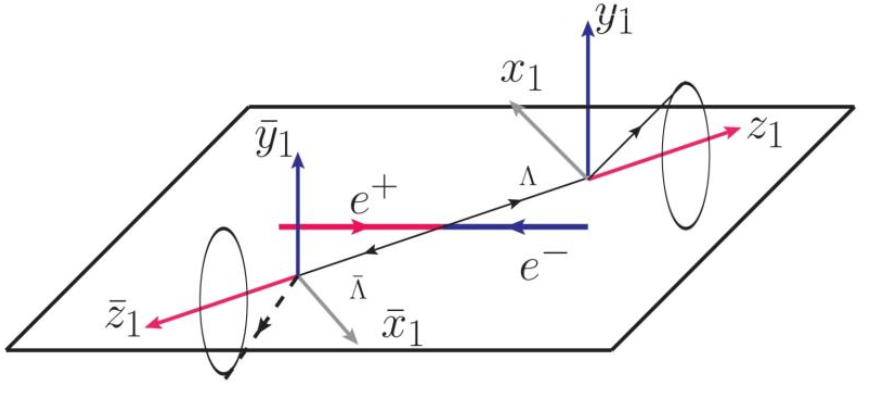 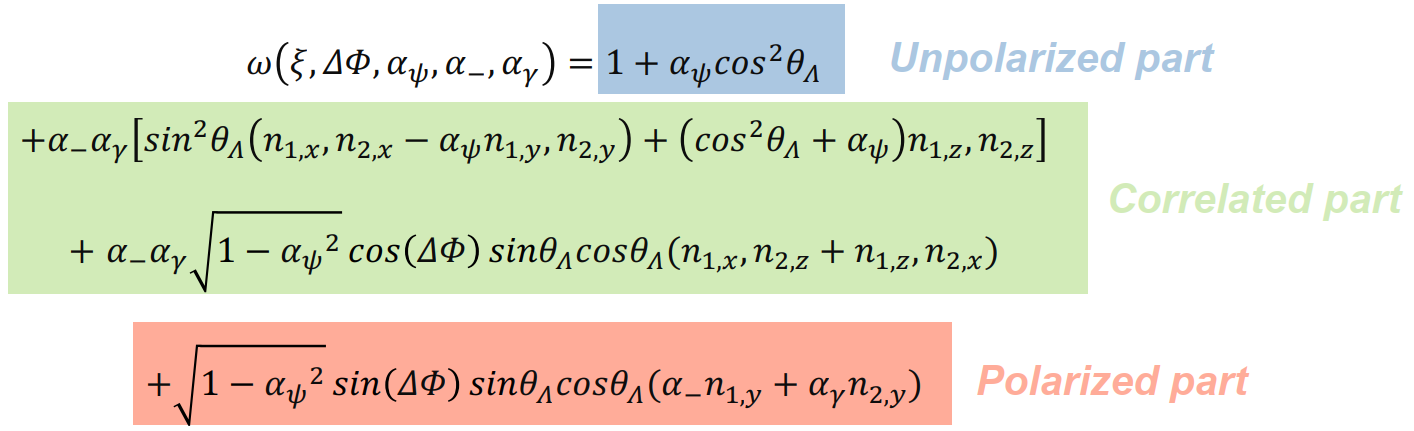 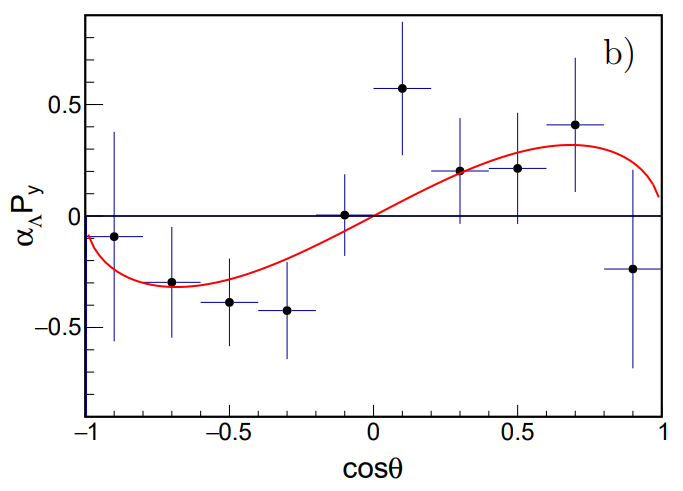 26
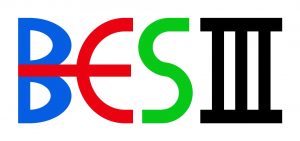 arXiv:2307.15894
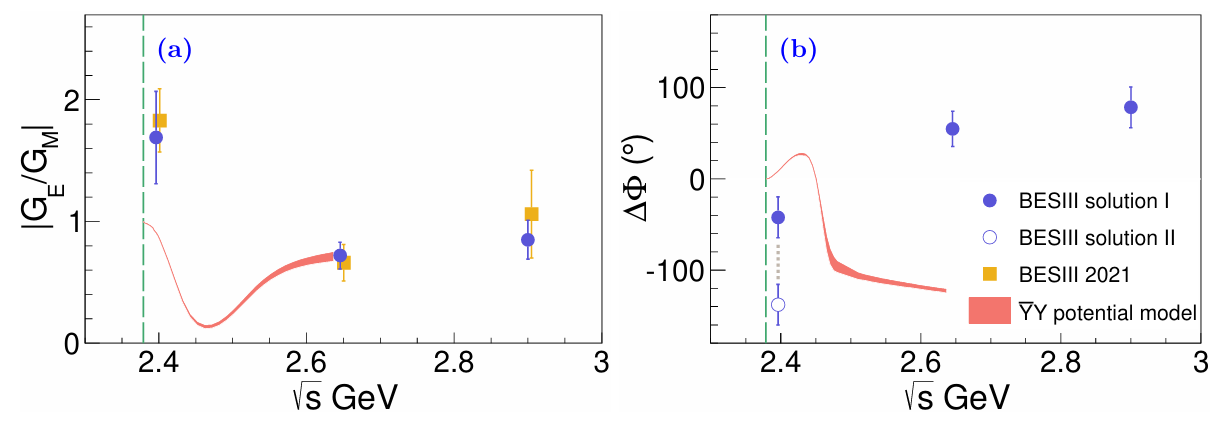 27
Question5: 渐近自由能区何时抵达？
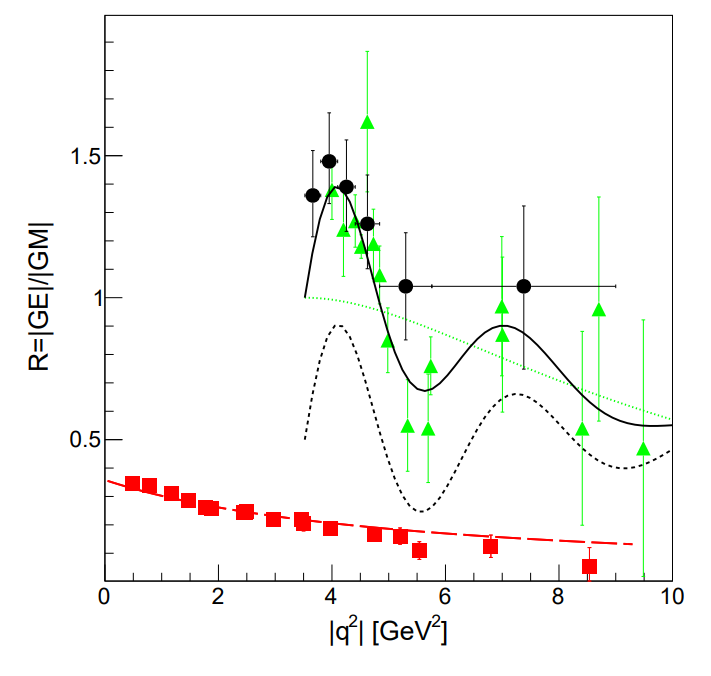 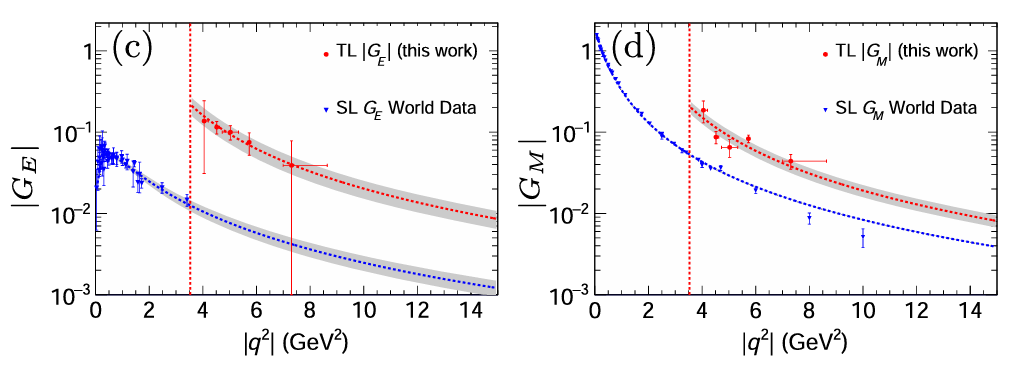 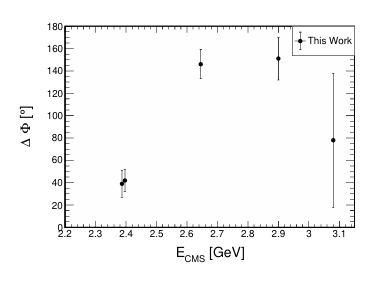 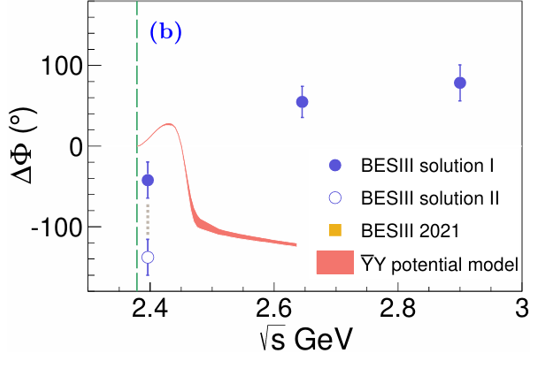 总结
谢谢！
29